Launching Ourselves into our Solar System
Hohmann Transfer Orbits
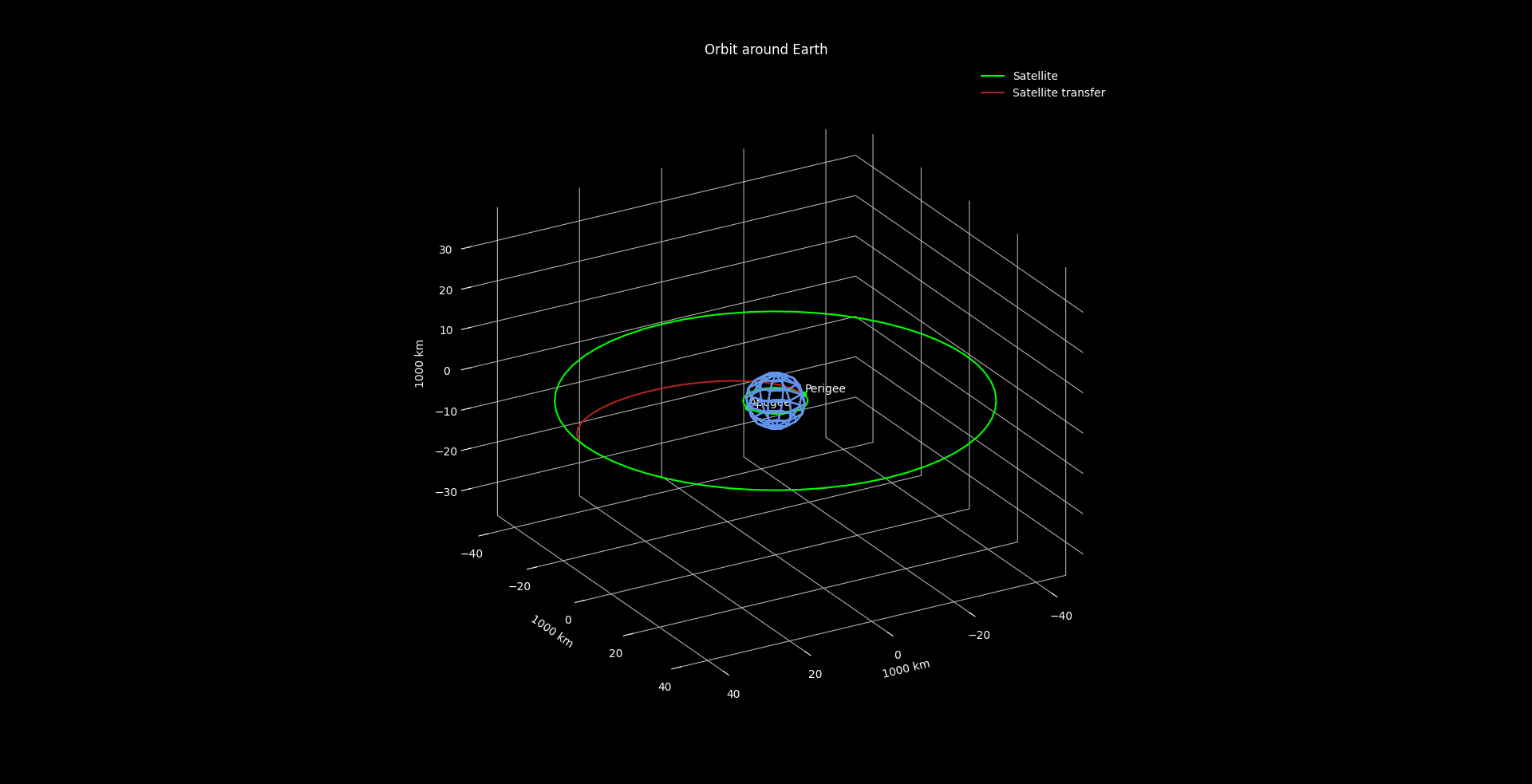 Pranathi Kolla
The Process…
What is a Hohmann Transfer Orbit?
Helps move a spacecraft between two orbits
Approximated to circular orbits
Benefits for energy efficiency (interplanetary orbit)
Initial Orbits
2. Find Parameters
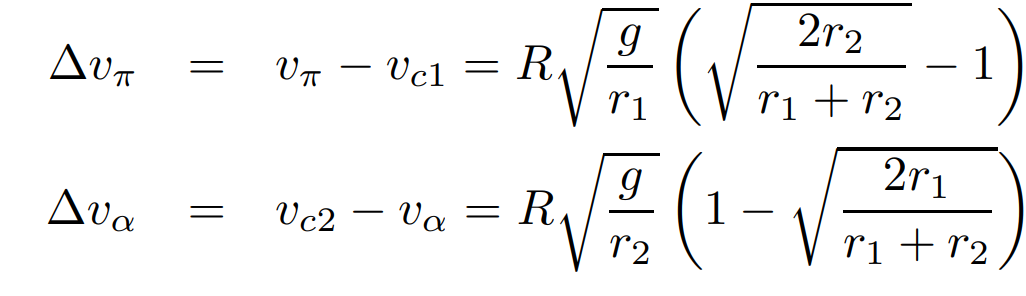 Defining Earth and Mars Orbits (in AU)
Kepler ODEs
Pyrigee for 3D Visualization
Semi-Major Axes (radii)
Velocities from Conservation of Energy and Kepler’s Laws
Delta V (Impulse) required
Vis a Vis equation
Angle
Earth and Mars: 44°
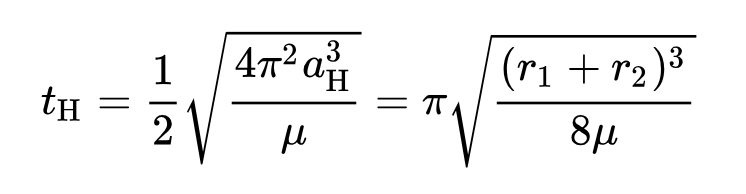 3. Animate
Initialize writer- FuncAnimation
Circle → Patches
Changing the center coordinates of the circle iteratively
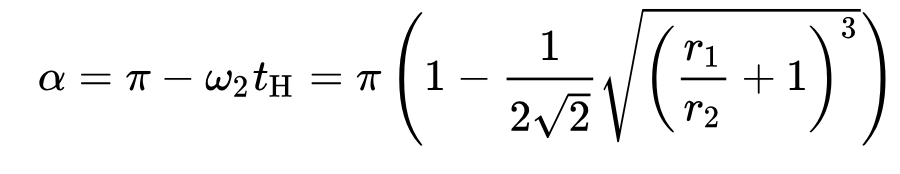 Animation!
Cases: Differing Angles
Thank You
Any Questions?!